ИКОНЫ
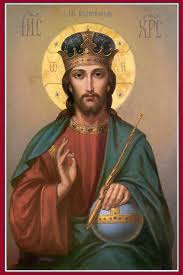 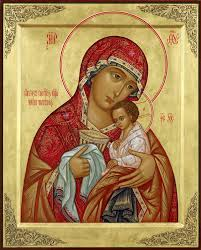 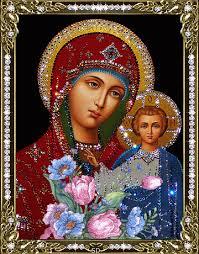 Работу выполнила:
Хлопанова Алина
ученица  4 «Г» класса
МОУ  СОШ №21
Иконостасы
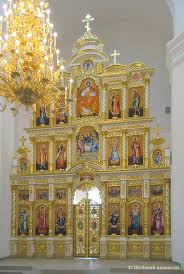 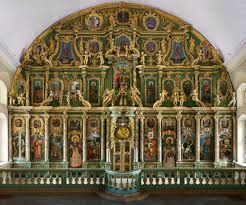 Икона Троица
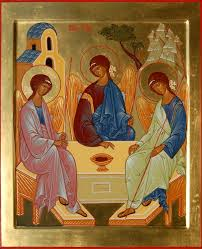 Первая икона  
"Спас Нерукотворный"
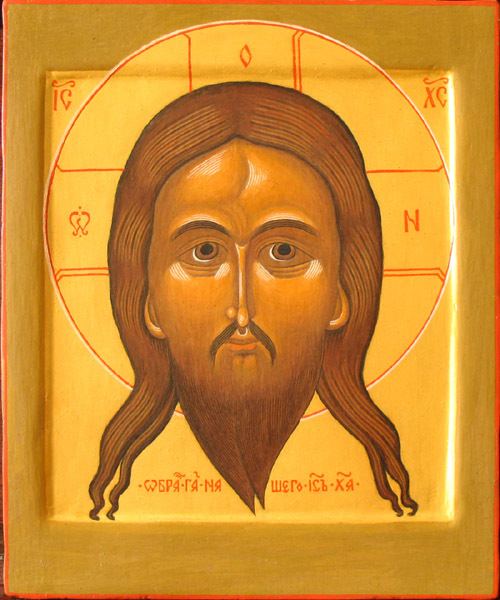 Икона Божией Матери, написанная, Лукой
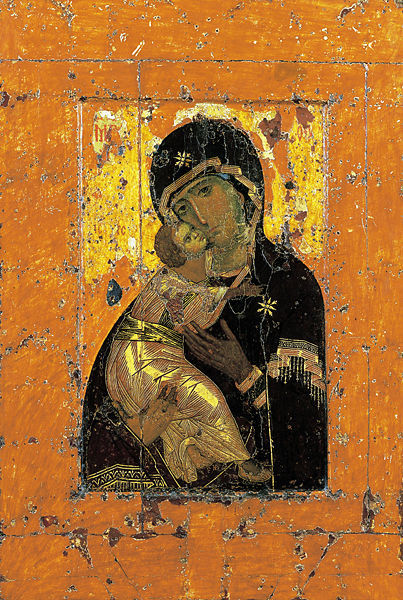 Домовая икона
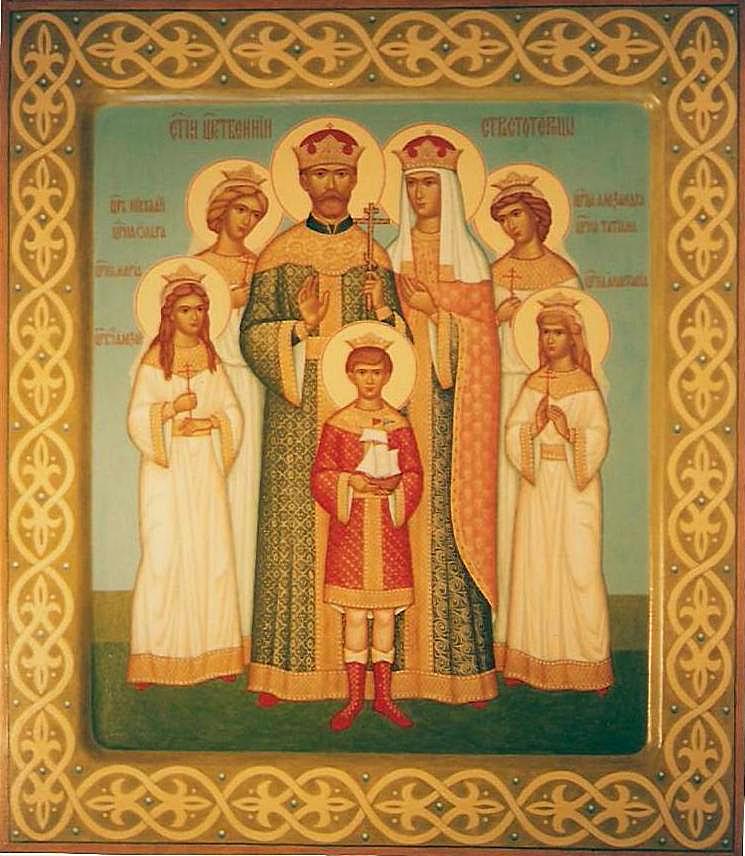 Мерная икона
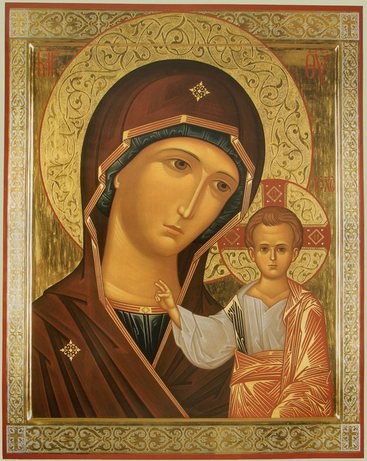 Венчальная икона
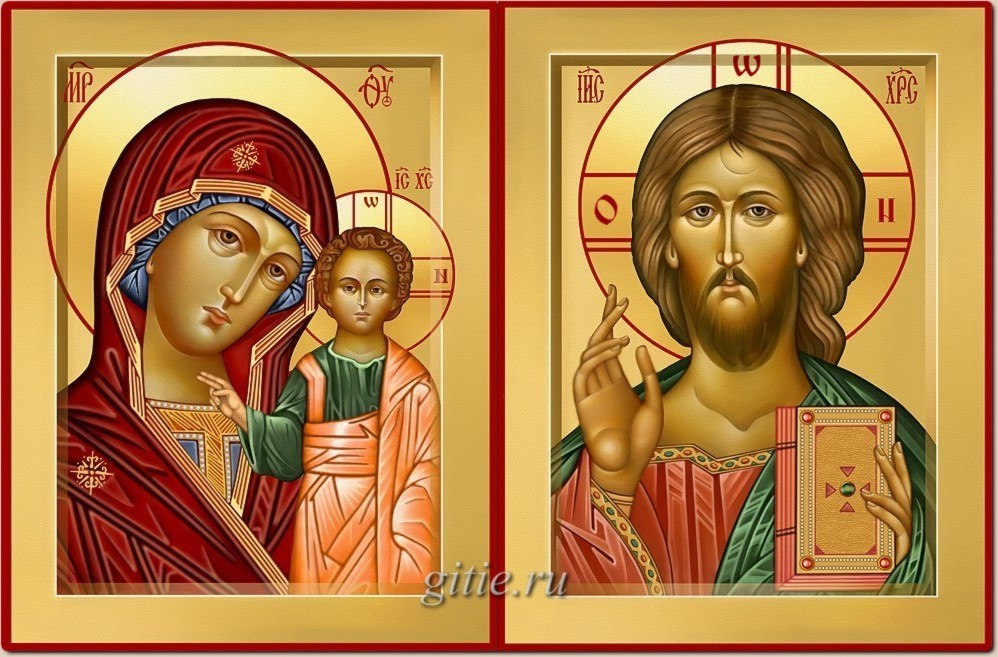 Именные иконы
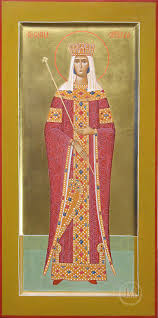 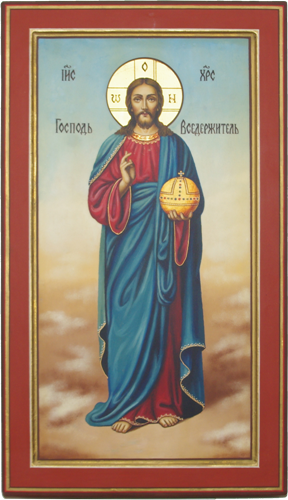 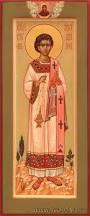 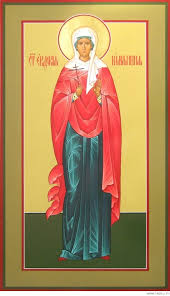 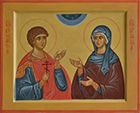 Путевые иконы
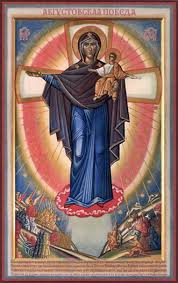 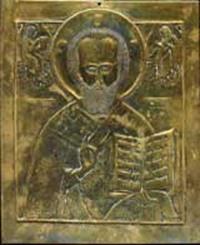 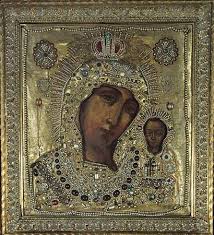 Храмовые иконы
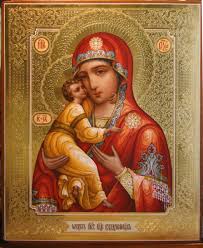 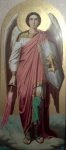 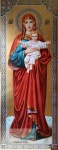 Спасибо за внимание!!!
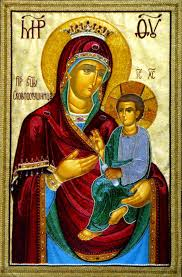 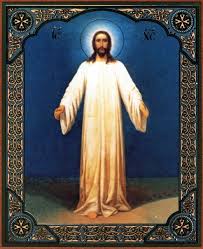 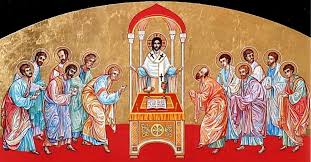 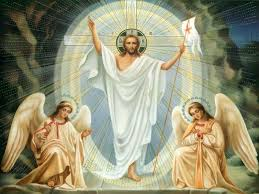 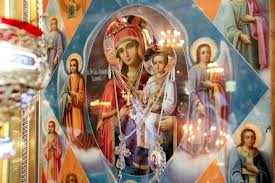 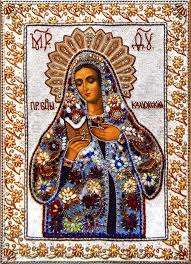 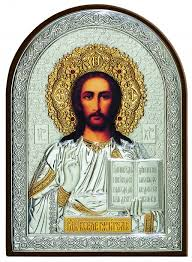 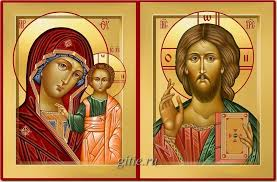